3rd Mountain Livestock Farming Systems Meeting
Session 7 : Sustainability and ecosystem services of mountain farming
French Mountain sheep farming : a provider of environmental services
S. Throude, C. De Boissieu, B. Nougadère, C. Vionnet, C. Rolland, B. Rouillé, J.B. Dollé
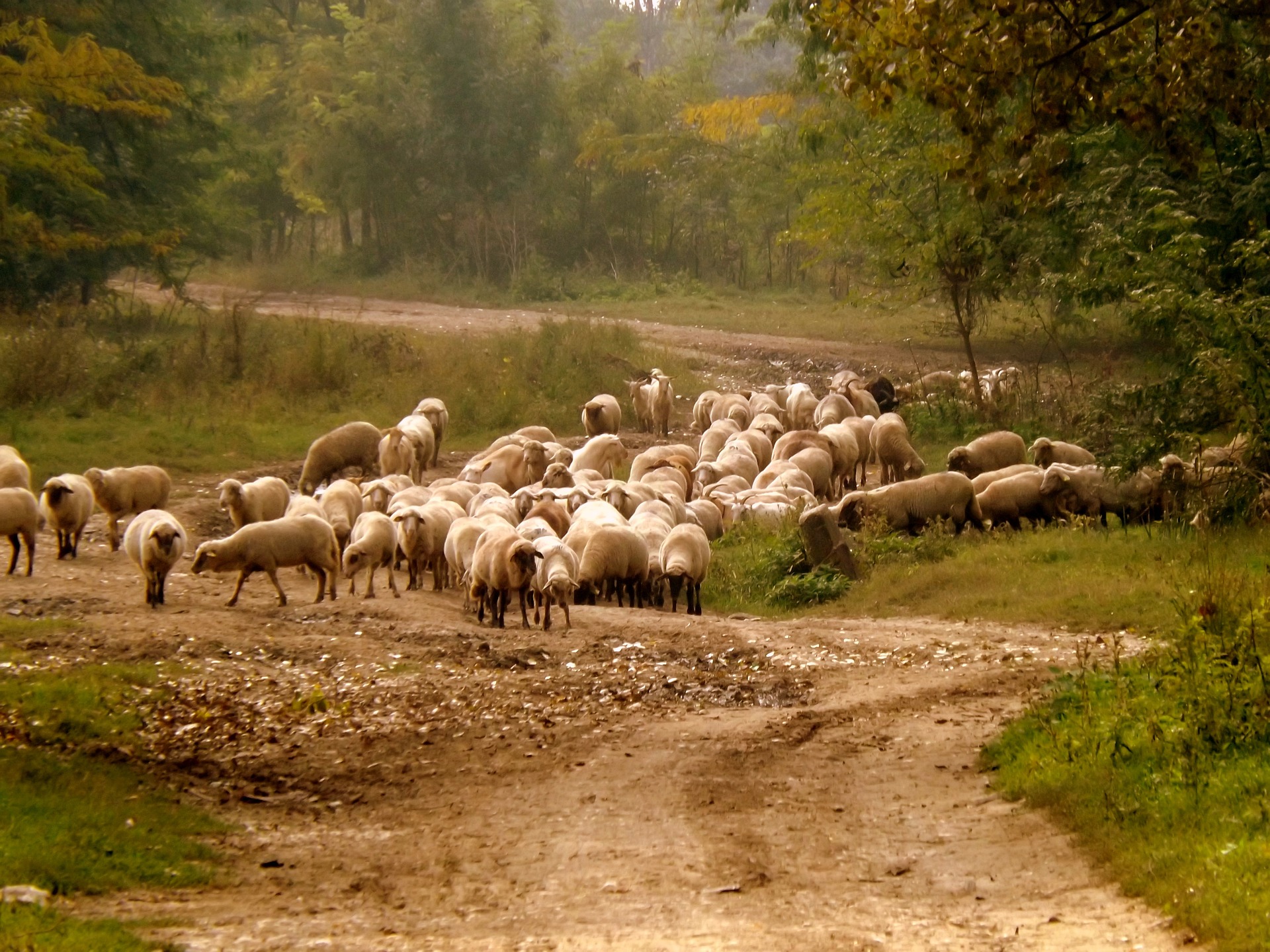 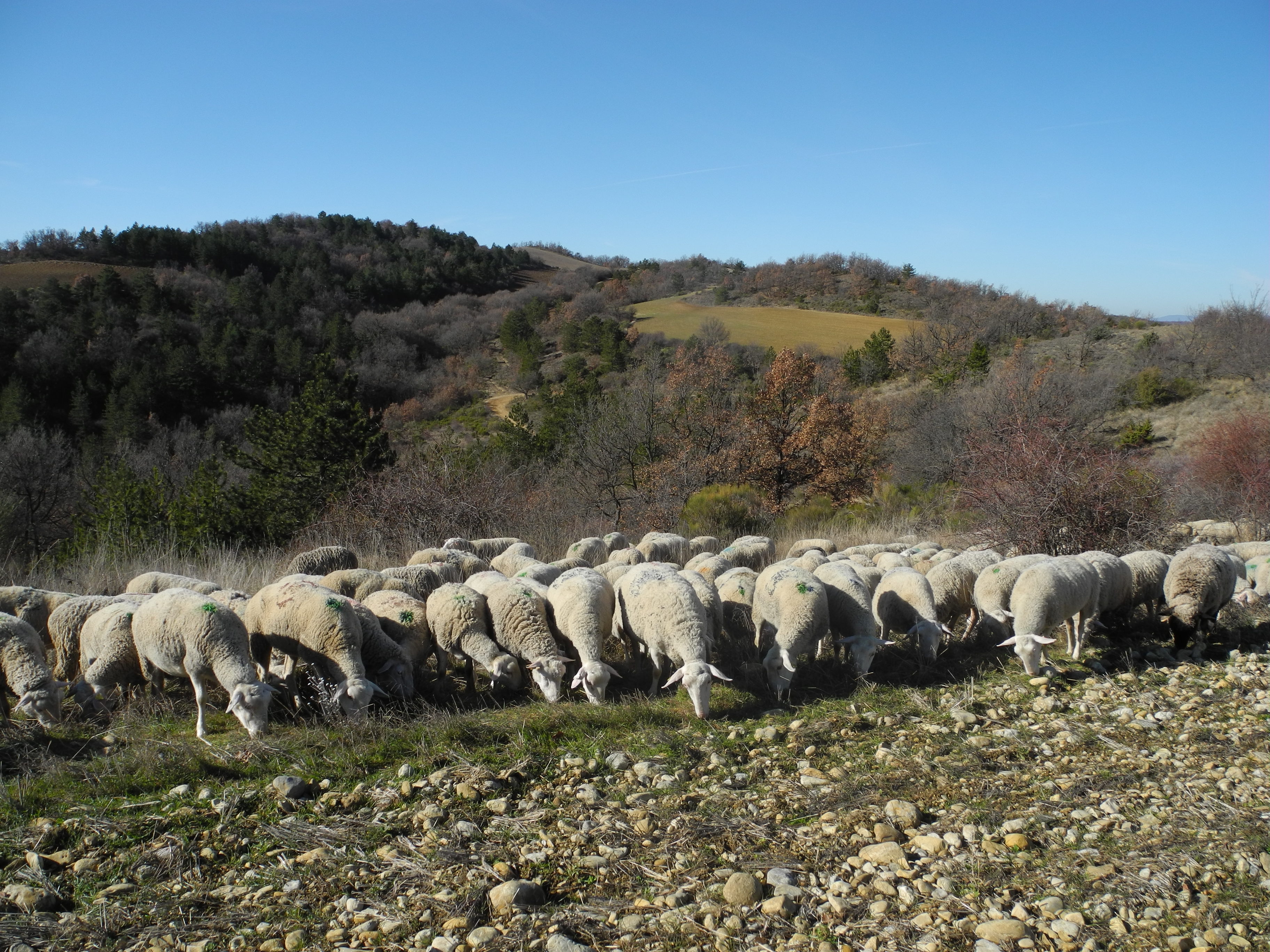 ©Idele
1
[Speaker Notes: Again, good morning everyone, this is an honor to be able to present you the preliminary results of the LIFE Green Sheep project, and in particular the carbon footprint of sheep farms and its determinants. I am the spokeswoman for the work carried out collectively with the project's partner national leaders.]
3rd Mountain Livestock Farming Systems Meeting
Location of sheep farms in France
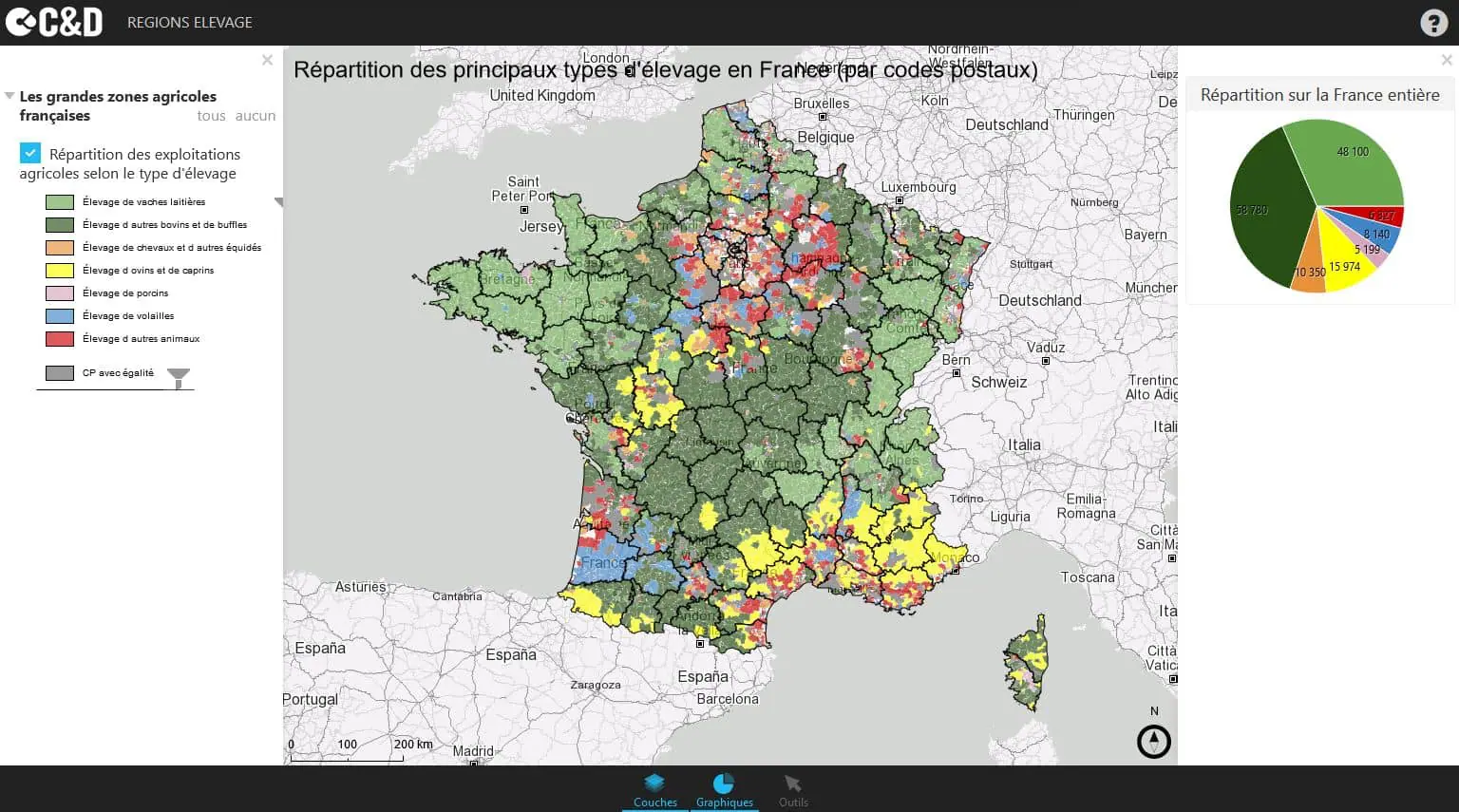 Context
In France, 85% of sheep farms are located in mountain areas
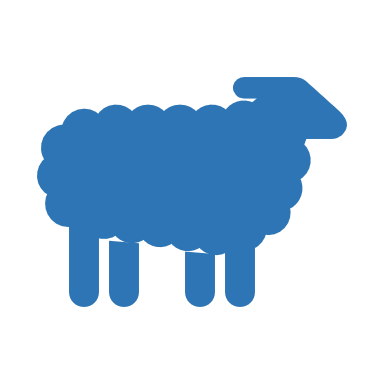 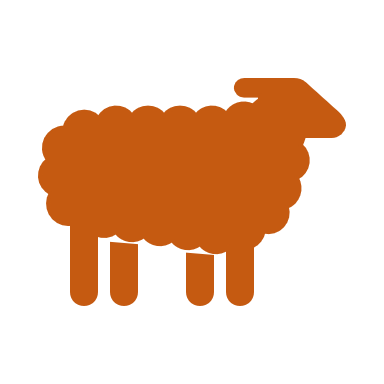 Data from French government – 
Artic software – Last update April 2024
2
[Speaker Notes: In France, 85% of sheep farms are located in mountain areas. In these areas, livestock farming is usually the only possible economic activity and the only way to preserve grasslands. Sheep farming provides a wide range of services, particularly environmental ones: maintaining biodiversity, sequestering carbon, preserving water quality for the most important.]
3rd Mountain Livestock Farming Systems Meeting
A wide range of services for mountain sheep                                                  farming
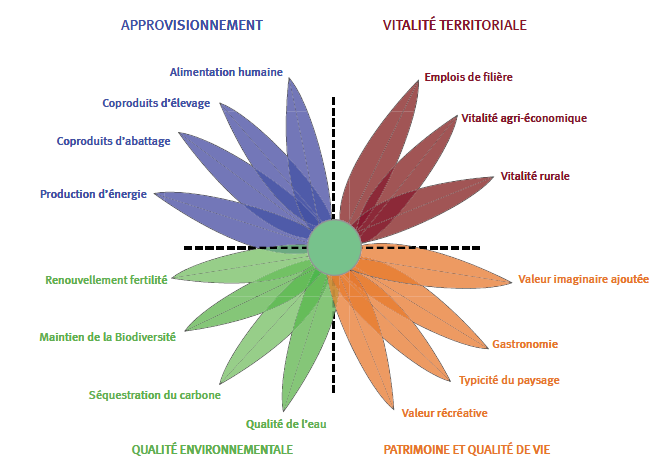 NUTRITION & PRODUCTION
TERRITORIAL VITALITY
Human nutrition
Context
Sector jobs
Livestock by-products
Agri-economic vitality
Slaughterhouse by-products
Rural vitality
Energy production
Soil quality
Added value
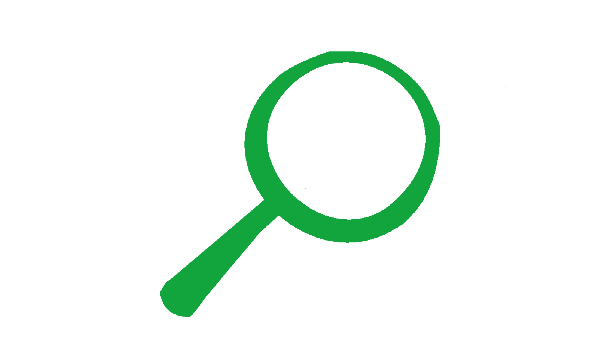 Biodiversity conservation
Gastronomy
Landscape character
Carbon sequestration
Entertainment value
Water quality
HERITAGE & LIFE QUALITY
ENVIRONMENT
3
[Speaker Notes: In France, 85% of sheep farms are located in mountain areas. In these areas, livestock farming is usually the only possible economic activity and the only way to preserve grasslands. Sheep farming provides a wide range of services, particularly environmental ones: maintaining biodiversity, sequestering carbon, preserving water quality for the most important.]
3rd Mountain Livestock Farming Systems Meeting
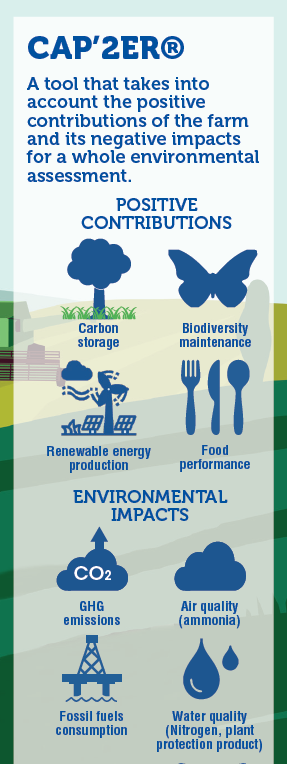 How to assess these environmental services?
Methodology
Using the CAP’2ER          tool based on LCA
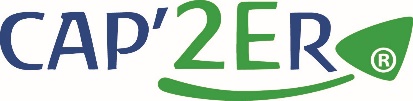 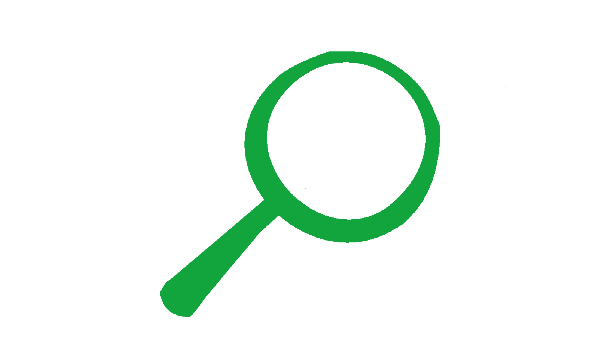 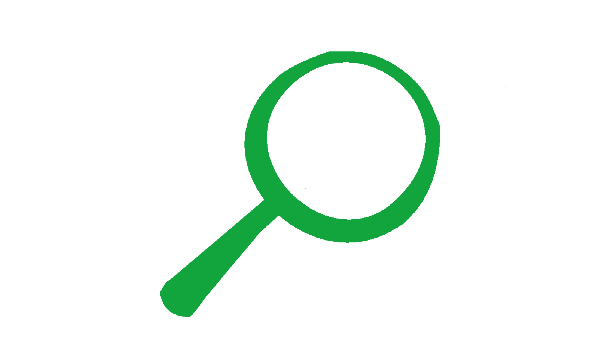 Objectives of this tool :
To assess environmental performances of a farm
To position itself in relation to references
To act to improve its practices
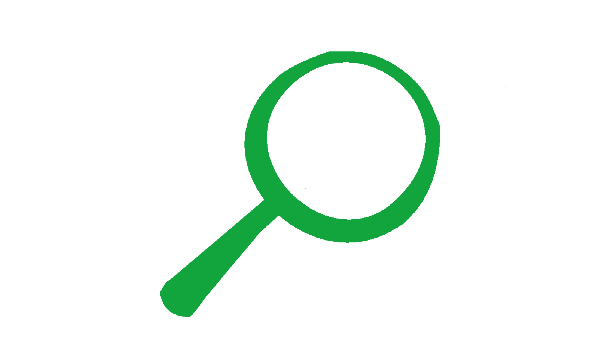 2 levels of assessment : level 1 (simplified) & level 2 (detailed)
For this study : use of level 1
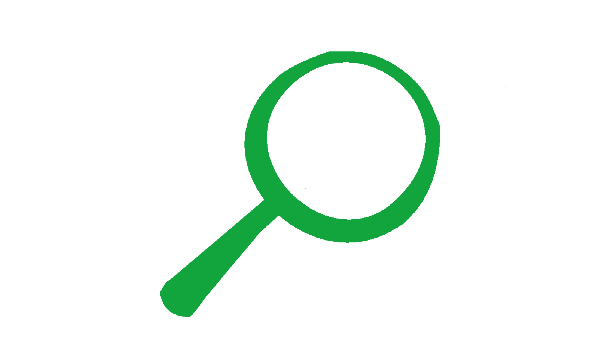 4
3rd Mountain Livestock Farming Systems Meeting
How to assess these environmental services?
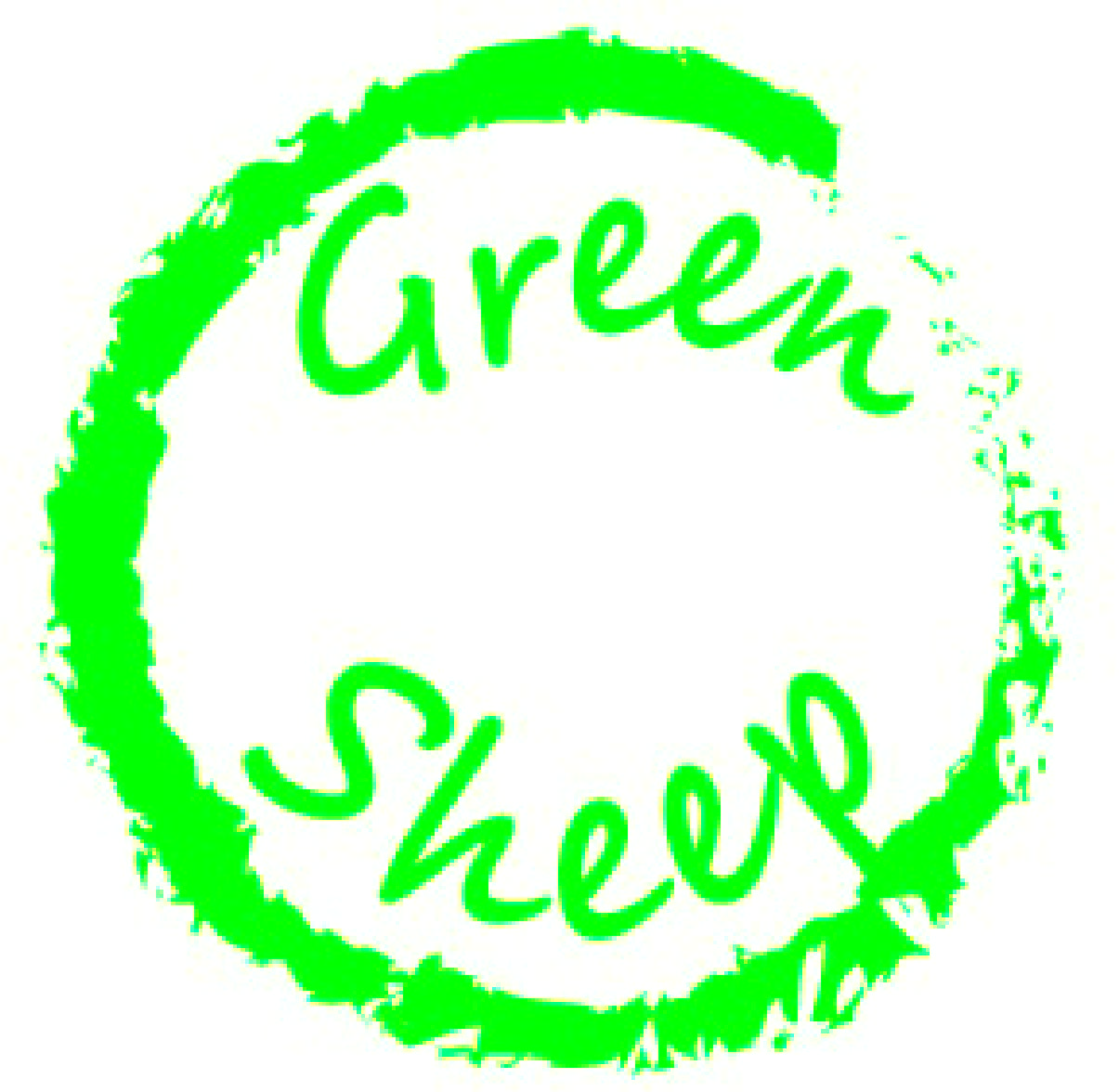 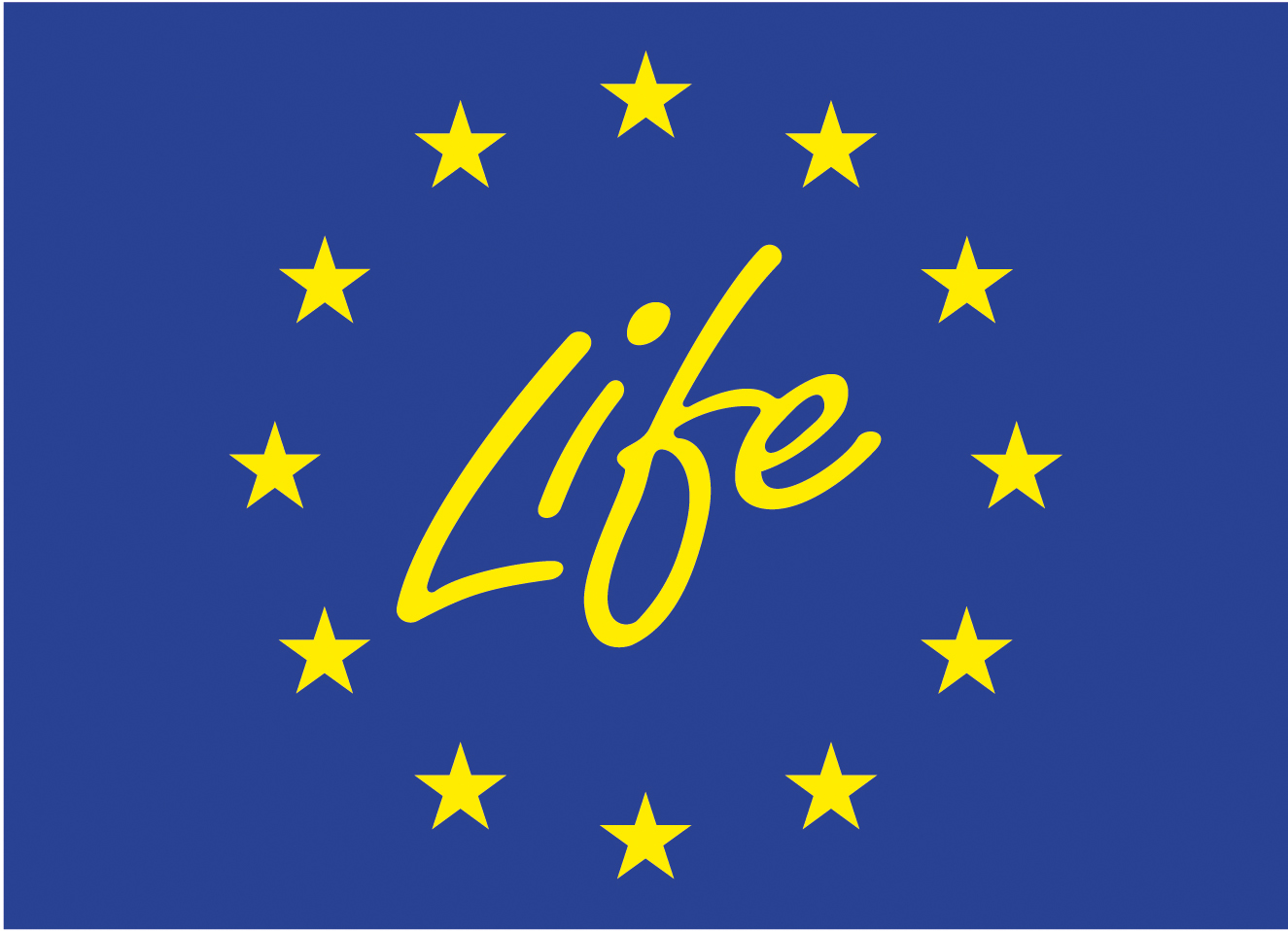 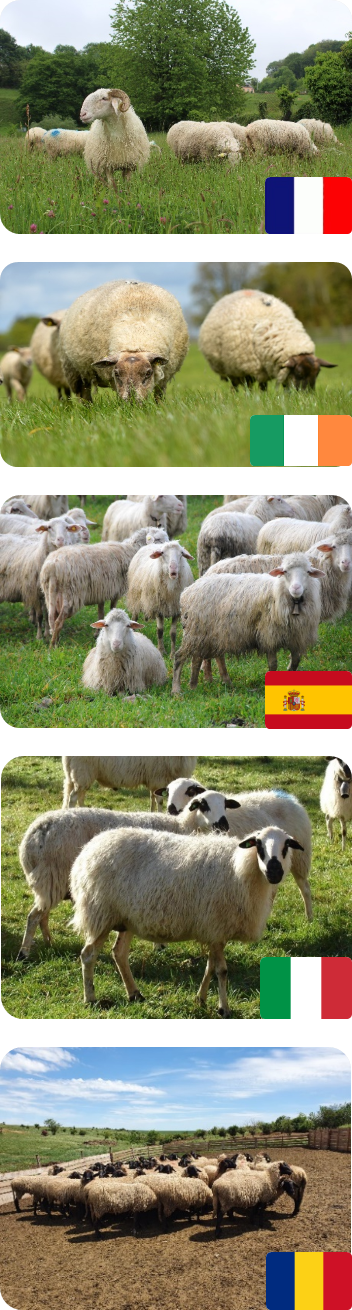 Methodology
Using a large French farms sample from this project :
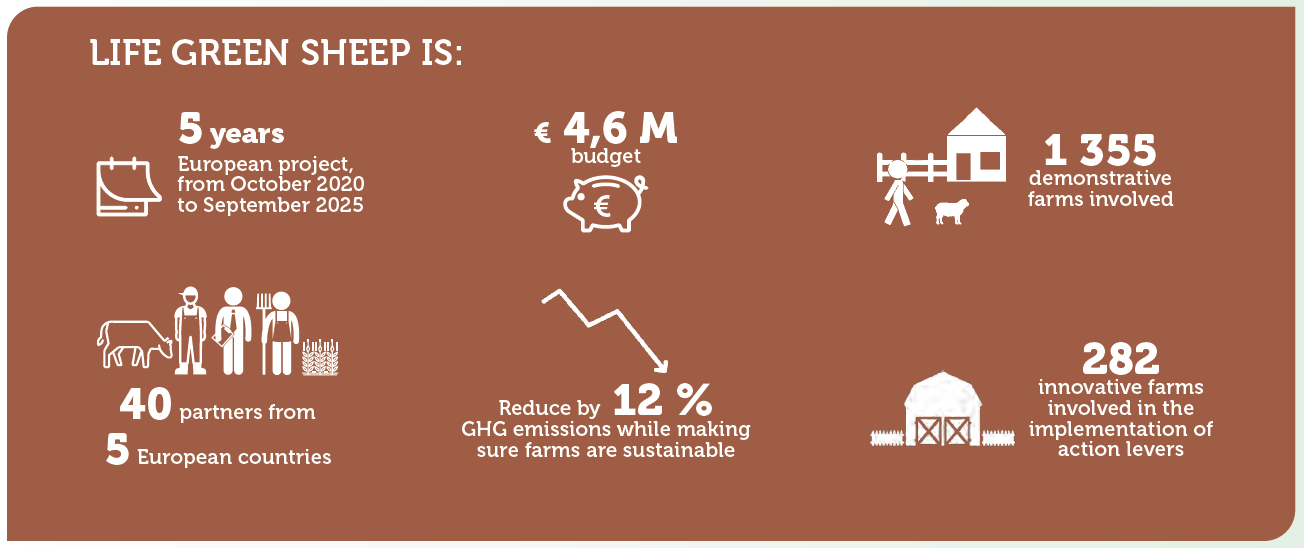 https://life-green-sheep.eu/
5
3rd Mountain Livestock Farming Systems Meeting
A FR-scale sample with a diversity of rearing sheep systems located in mountain areas
164 French dairy sheep farms
256 French meat sheep farms
Results
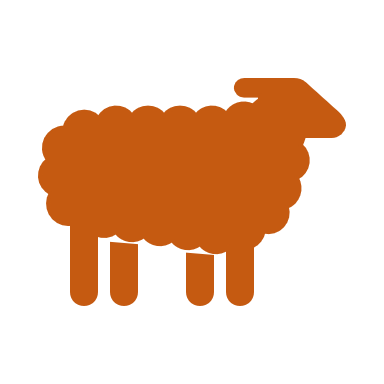 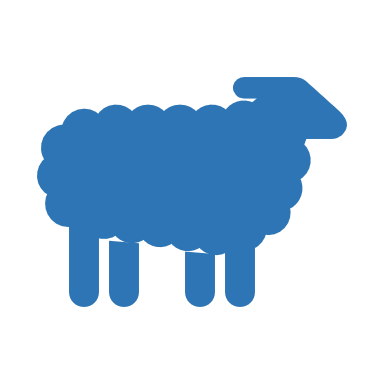 Grassland – Grass : time inside < 3 months
Grassland – Barn : time inside >5 months
Roquefort Stocking rate value = 6,92 ewe/ha
PA : Pyrénées-Atlantiques
6
[Speaker Notes: Data from 421 French sheep farms (257 meat and 164 dairy) representing various rearing systems located in mountain areas, the project provides a good overview of the contribution to maintain biodiversity, store carbon in soils and limit impacts on water quality of these systems.]
3rd Mountain Livestock Farming Systems Meeting
Which environmental services ?Focus on biodiversity conservation
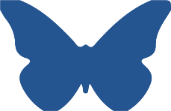 Results
eq ha of biodiv./ha
% of grasslands in total area used
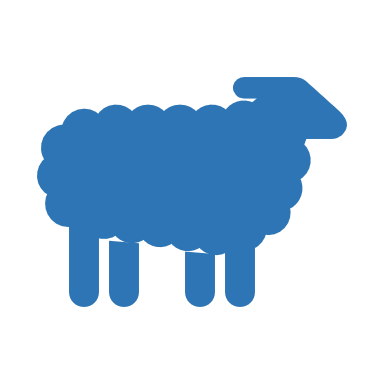 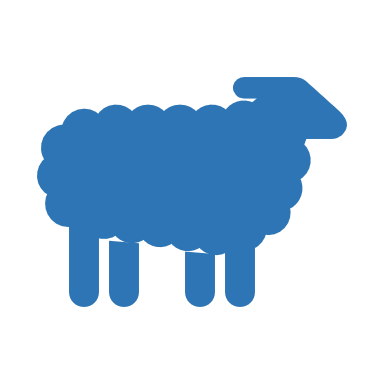 89% (63 – 100)
1,3 (0,3 – 3,4)
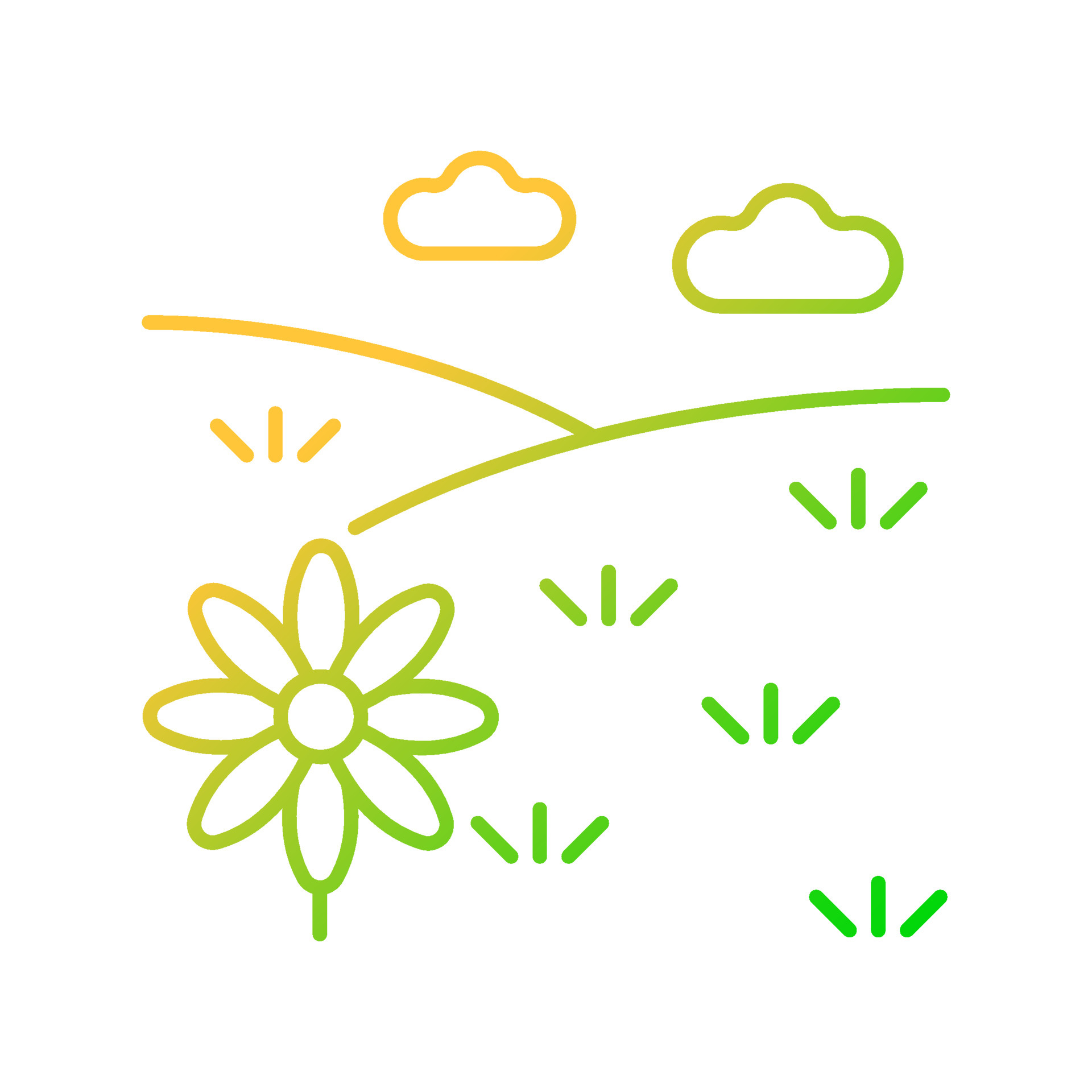 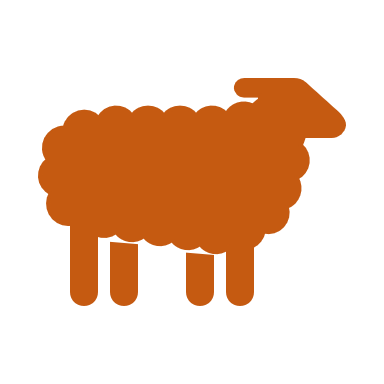 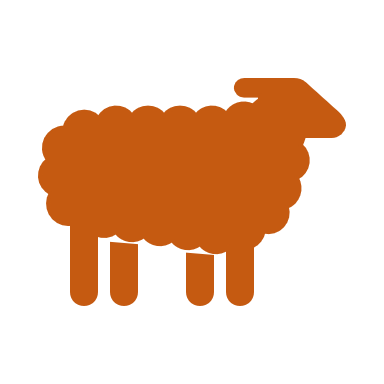 87% (11 – 100)
1,7 (0,4 – 23,8)
Hedge rows (linear meter/ha used)
>1 : increasing of biodiversity
0,5 – 1 : preservation of biodiversity 
(Manneville, 2015)
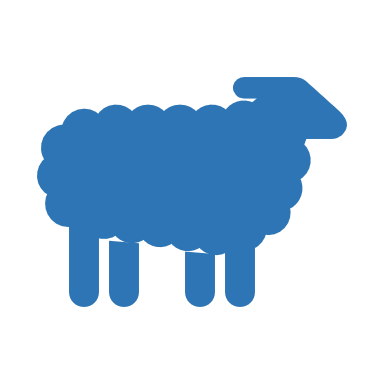 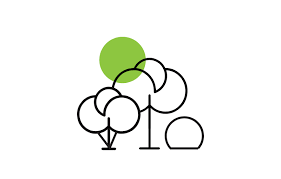 89 (13 – 258)
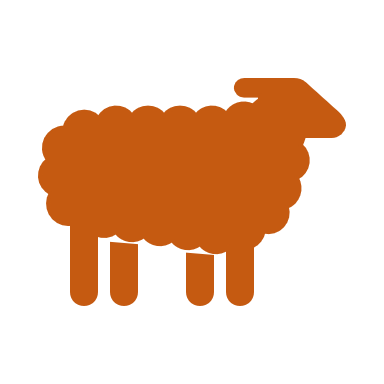 152 (10 – 918)
7
Preliminary results from LIFE Green Sheep project from 420 french sheep farms - 2024
[Speaker Notes: Preliminary results indicate a contribution to maintaining (ordinary) biodiversity of 2,1 and 1,4 eqha/ha for meat and dairy systems respectively. Moreover, mountain meat sheep farming helps to store 456 kg C/ha and 343 kg C/ha for dairy farms. It also limits nitrogen leaching, 12 and 32 kg N/ha for meat and dairy farms respectively, thanks to the use of grasslands and low use of inputs and mineral fertilizers. Compared with lowland systems, mountain systems contribute more to maintain biodiversity, store more carbon and leach less nitrogen.]
3rd Mountain Livestock Farming Systems Meeting
Which environmental services ?Focus on water quality
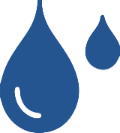 Results
kg leached N/ha
% of grasslands in total area used
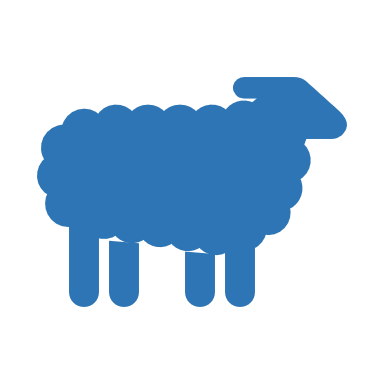 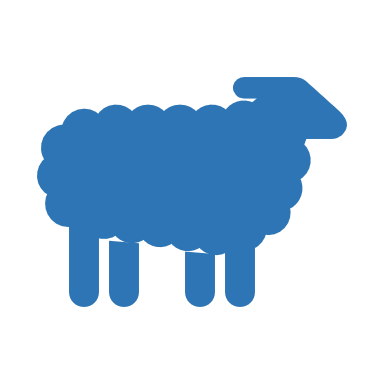 89% (63 – 100)
34 (0 - 114)
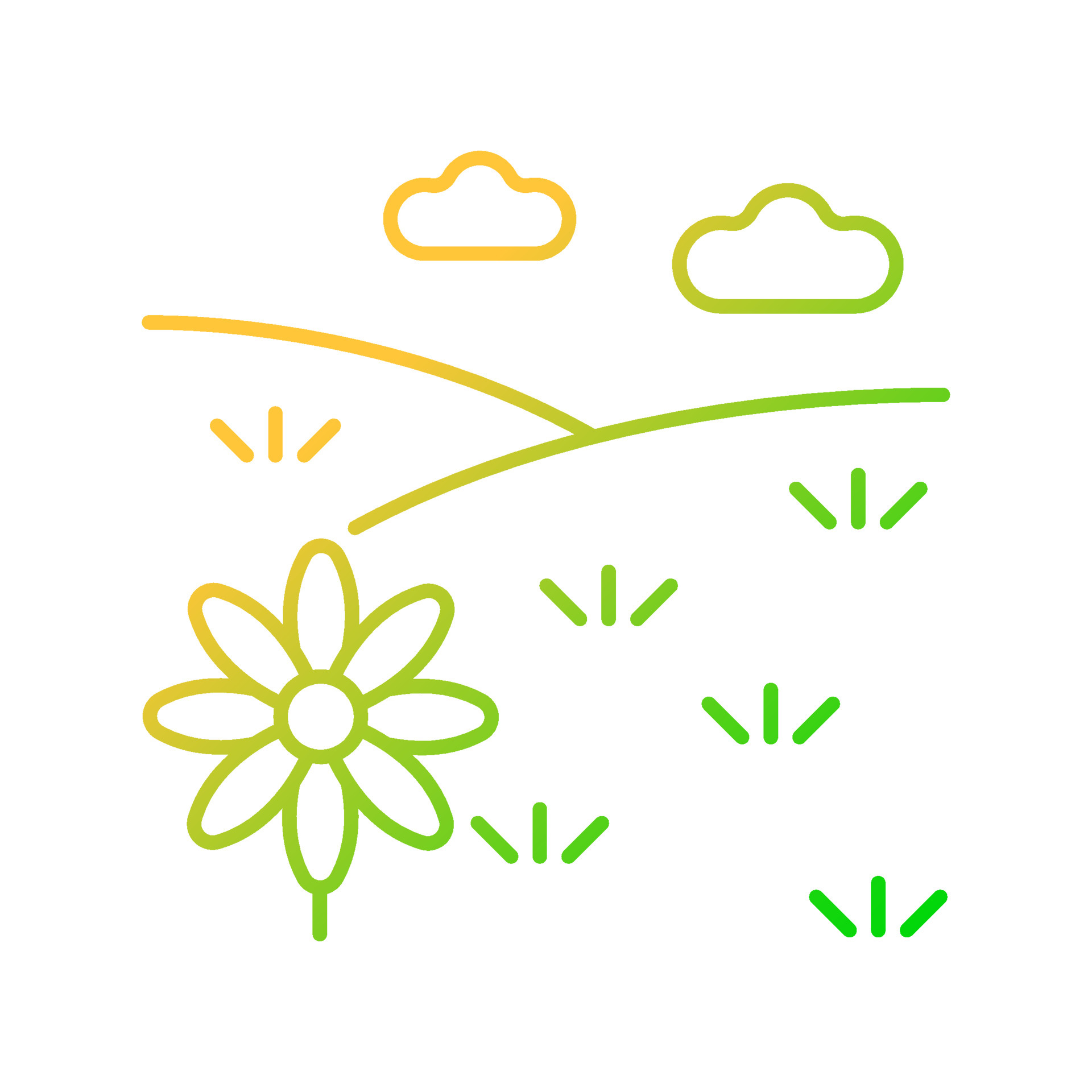 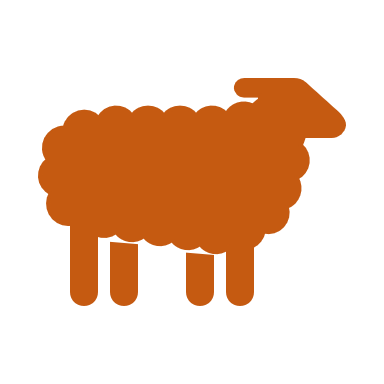 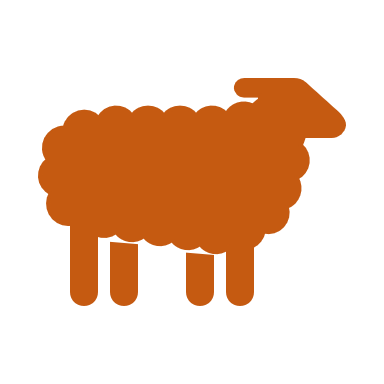 87% (11 – 100)
12 (0 – 111)
Mineral nitrogen (kg N/ha)
34 for dairy sheep
20 for meat sheep
(Preliminary results of LIFE Green Sheep project – All systems, not only in mountains, 2024)
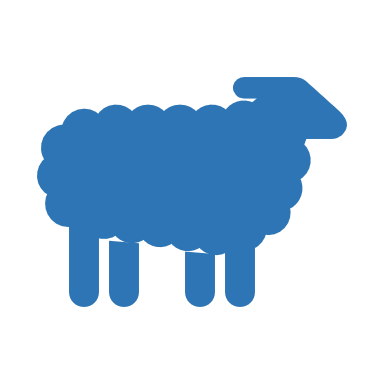 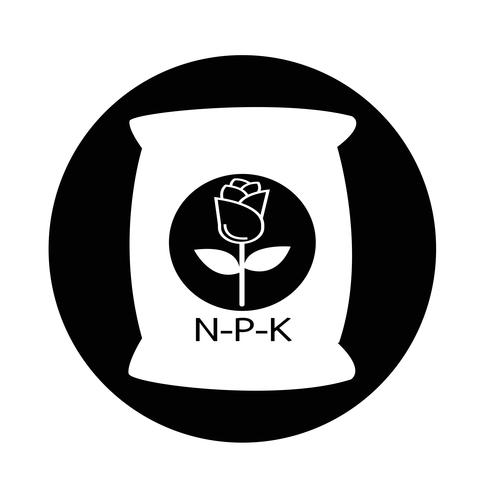 32 (0 – 97)
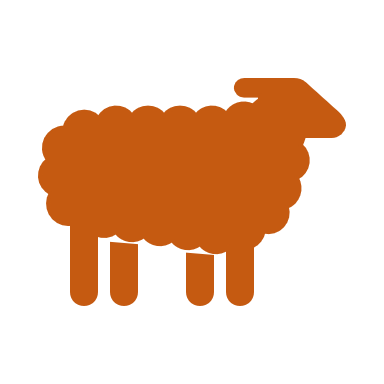 20 (0 – 165)
8
Preliminary results from LIFE Green Sheep project from 420 french sheep farms - 2024
[Speaker Notes: Preliminary results indicate a contribution to maintaining (ordinary) biodiversity of 2,1 and 1,4 eqha/ha for meat and dairy systems respectively. Moreover, mountain meat sheep farming helps to store 456 kg C/ha and 343 kg C/ha for dairy farms. It also limits nitrogen leaching, 12 and 32 kg N/ha for meat and dairy farms respectively, thanks to the use of grasslands and low use of inputs and mineral fertilizers. Compared with lowland systems, mountain systems contribute more to maintain biodiversity, store more carbon and leach less nitrogen.]
3rd Mountain Livestock Farming Systems Meeting
Which environmental services ?Focus on carbon storage
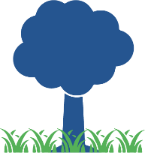 Results
kg C/ha
% of grasslands in total area used
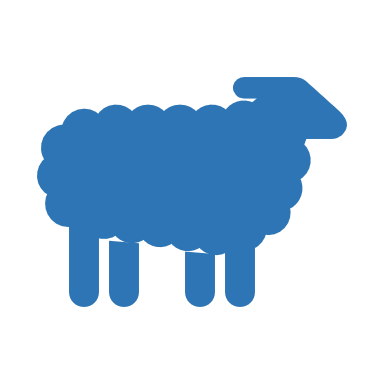 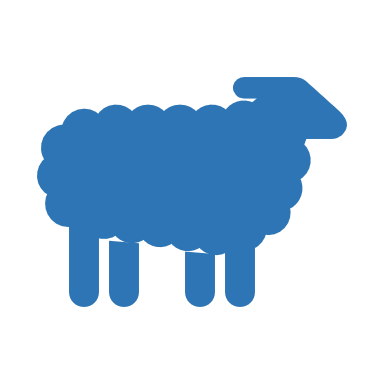 89% (63 – 100)
343 (63 – 703)
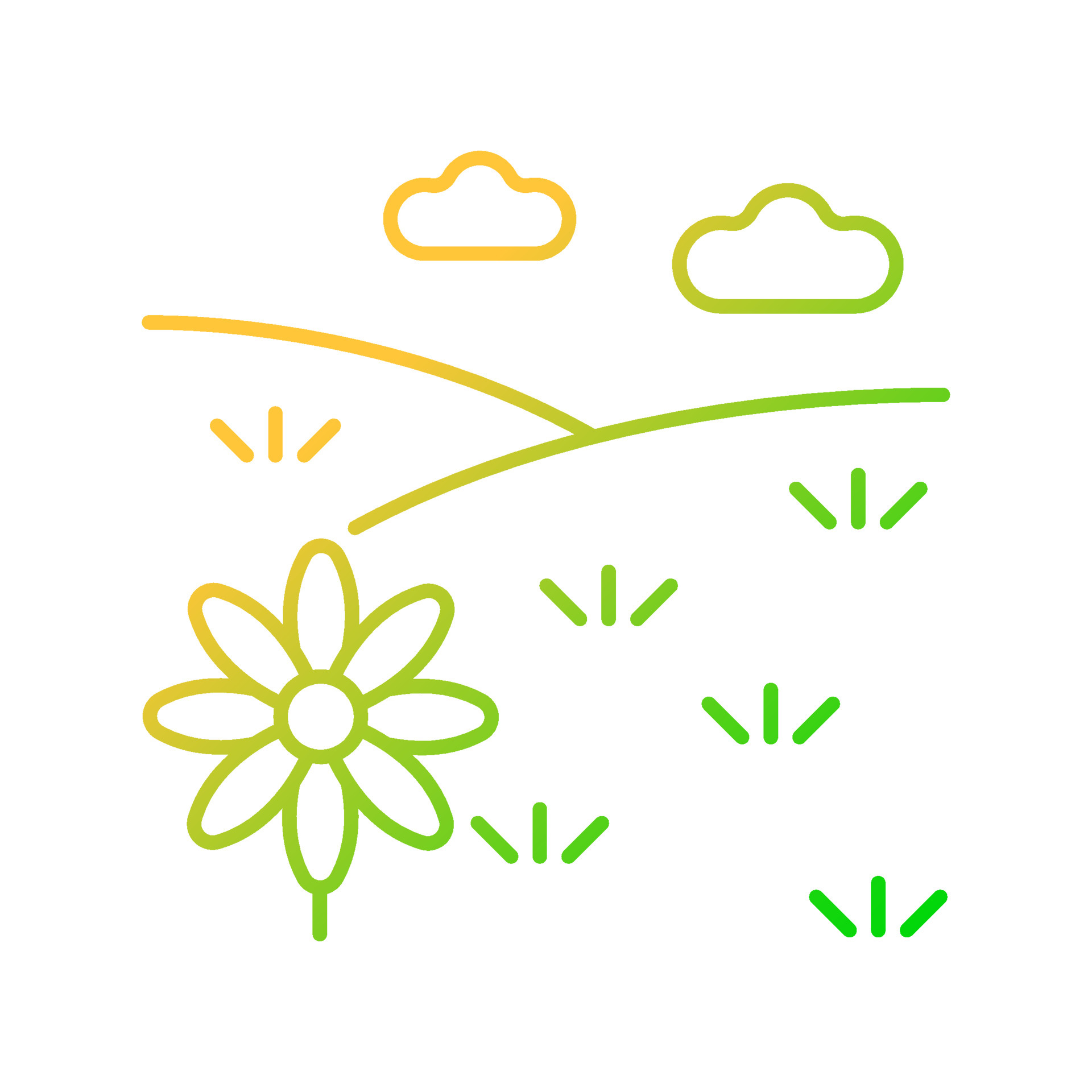 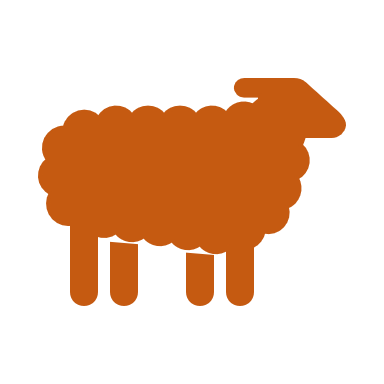 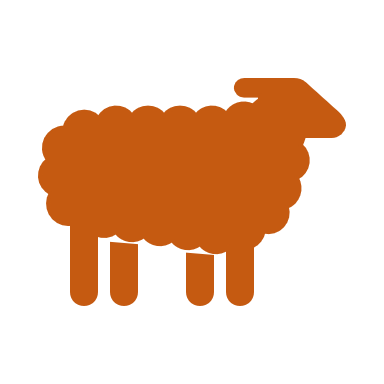 87% (11 – 100)
456 (48 – 3 342)
Climate regulation (GHG emissions offsetting)
332 for dairy sheep
426 for meat sheep
(Preliminary results of LIFE Green Sheep project – All systems, not only in mountains, 2024)
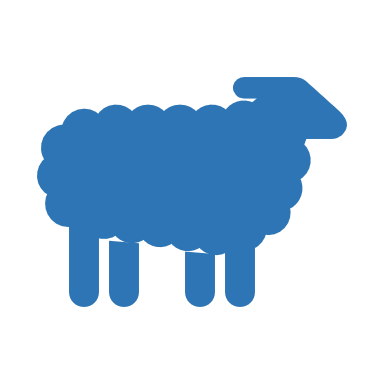 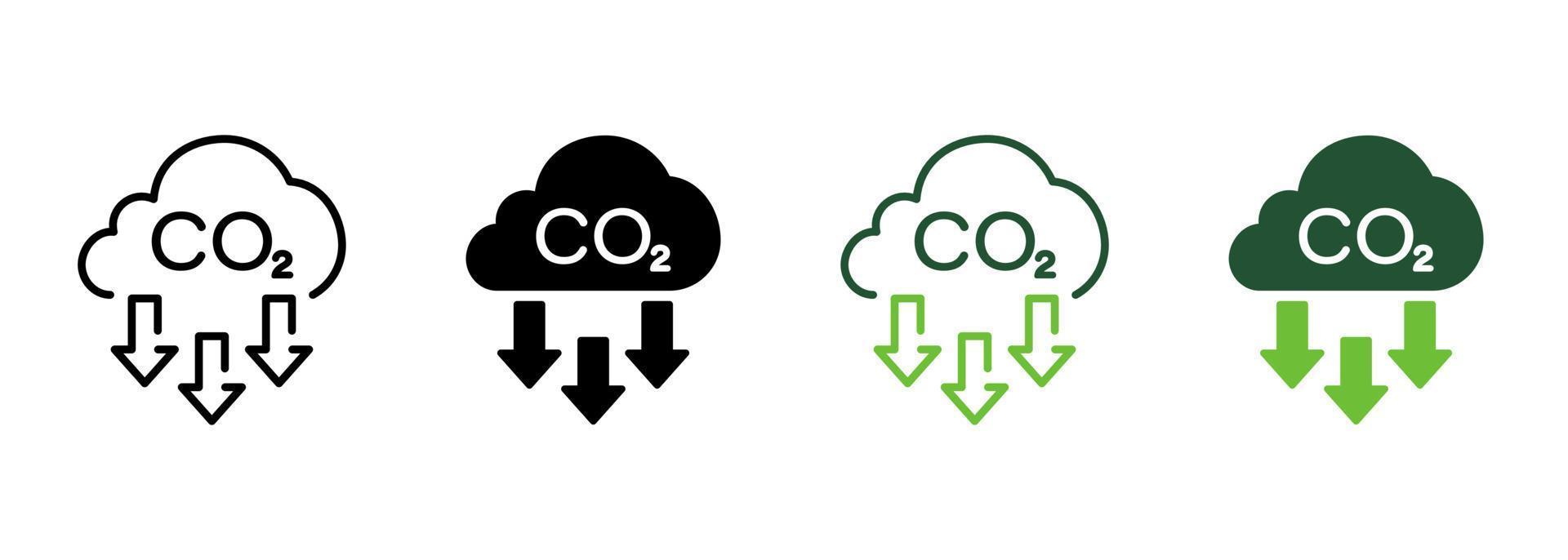 22%
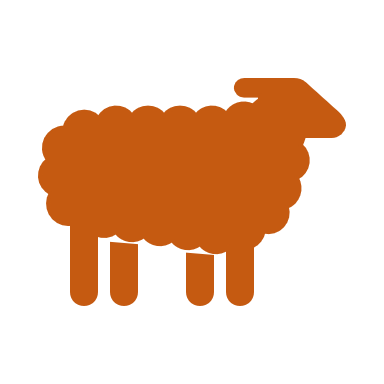 65%
9
Preliminary results from LIFE Green Sheep project from 420 french sheep farms
[Speaker Notes: Preliminary results indicate a contribution to maintaining (ordinary) biodiversity of 2,1 and 1,4 eqha/ha for meat and dairy systems respectively. Moreover, mountain meat sheep farming helps to store 456 kg C/ha and 343 kg C/ha for dairy farms. It also limits nitrogen leaching, 12 and 32 kg N/ha for meat and dairy farms respectively, thanks to the use of grasslands and low use of inputs and mineral fertilizers. Compared with lowland systems, mountain systems contribute more to maintain biodiversity, store more carbon and leach less nitrogen.]
3rd Mountain Livestock Farming Systems Meeting
A higher GHG emissions offsetting for moutain systems Ex of meat sheep farms
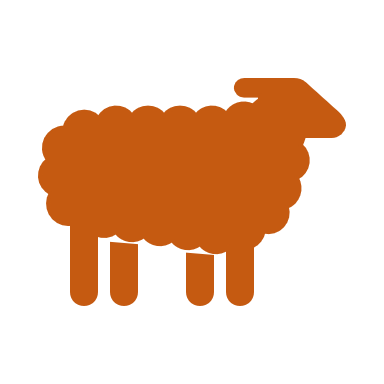 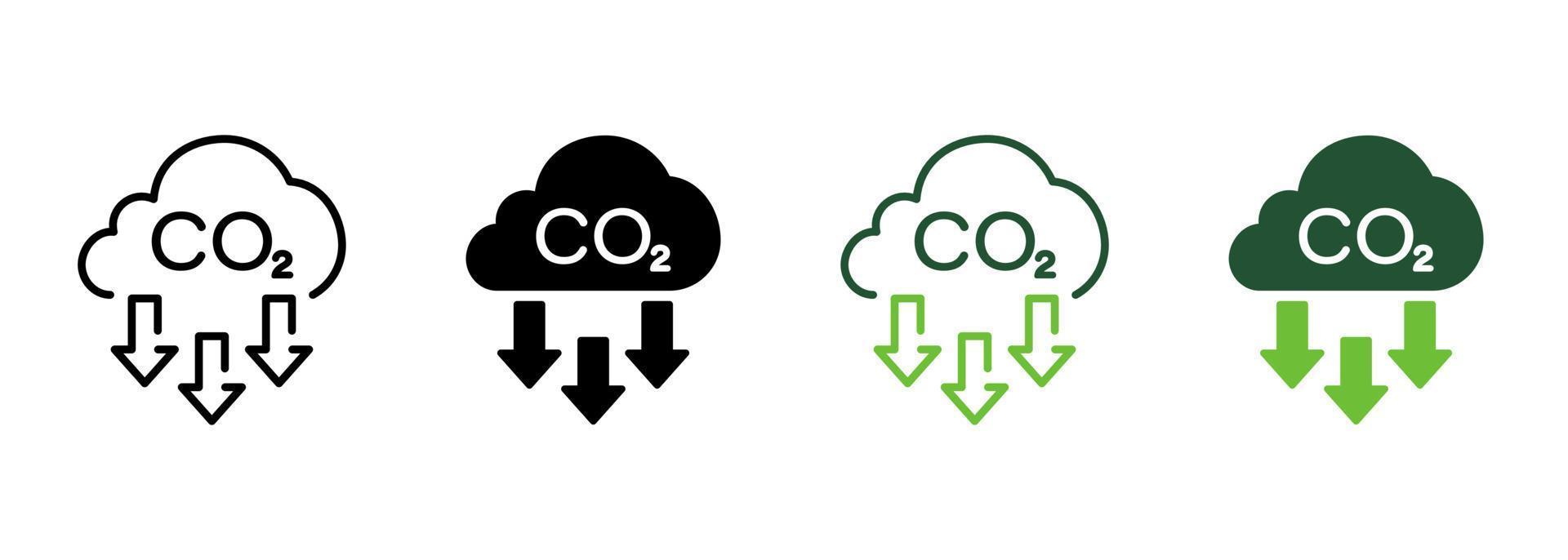 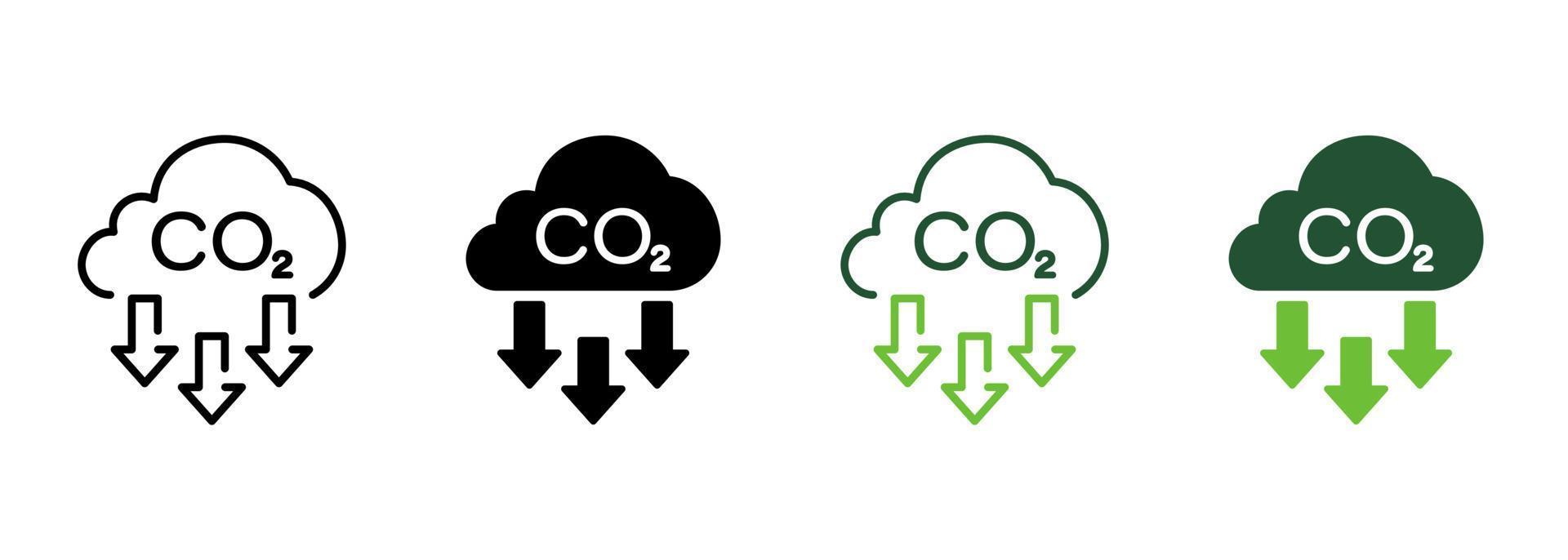 60%
22%
12%
91%
133%
50%
51%
65%
22%
Results
12%
91%
133%
50%
51%
10
Preliminary results from LIFE Green Sheep project from all FR meat sheep farms (635 farms)
[Speaker Notes: Preliminary results indicate a contribution to maintaining (ordinary) biodiversity of 2,1 and 1,4 eqha/ha for meat and dairy systems respectively. Moreover, mountain meat sheep farming helps to store 456 kg C/ha and 343 kg C/ha for dairy farms. It also limits nitrogen leaching, 12 and 32 kg N/ha for meat and dairy farms respectively, thanks to the use of grasslands and low use of inputs and mineral fertilizers. Compared with lowland systems, mountain systems contribute more to maintain biodiversity, store more carbon and leach less nitrogen. 
Finally, mountain sheep systems also help to regulate the climate by offsetting an average of 22% and 65% of GHG emissions for dairy and meat systems respectively.]
3rd Mountain Livestock Farming Systems Meeting
French Mountain sheep farming : a provider of environmental services
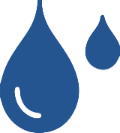 Conclusion
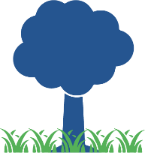 Not only negative impacts but also positive contributions !
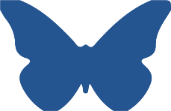 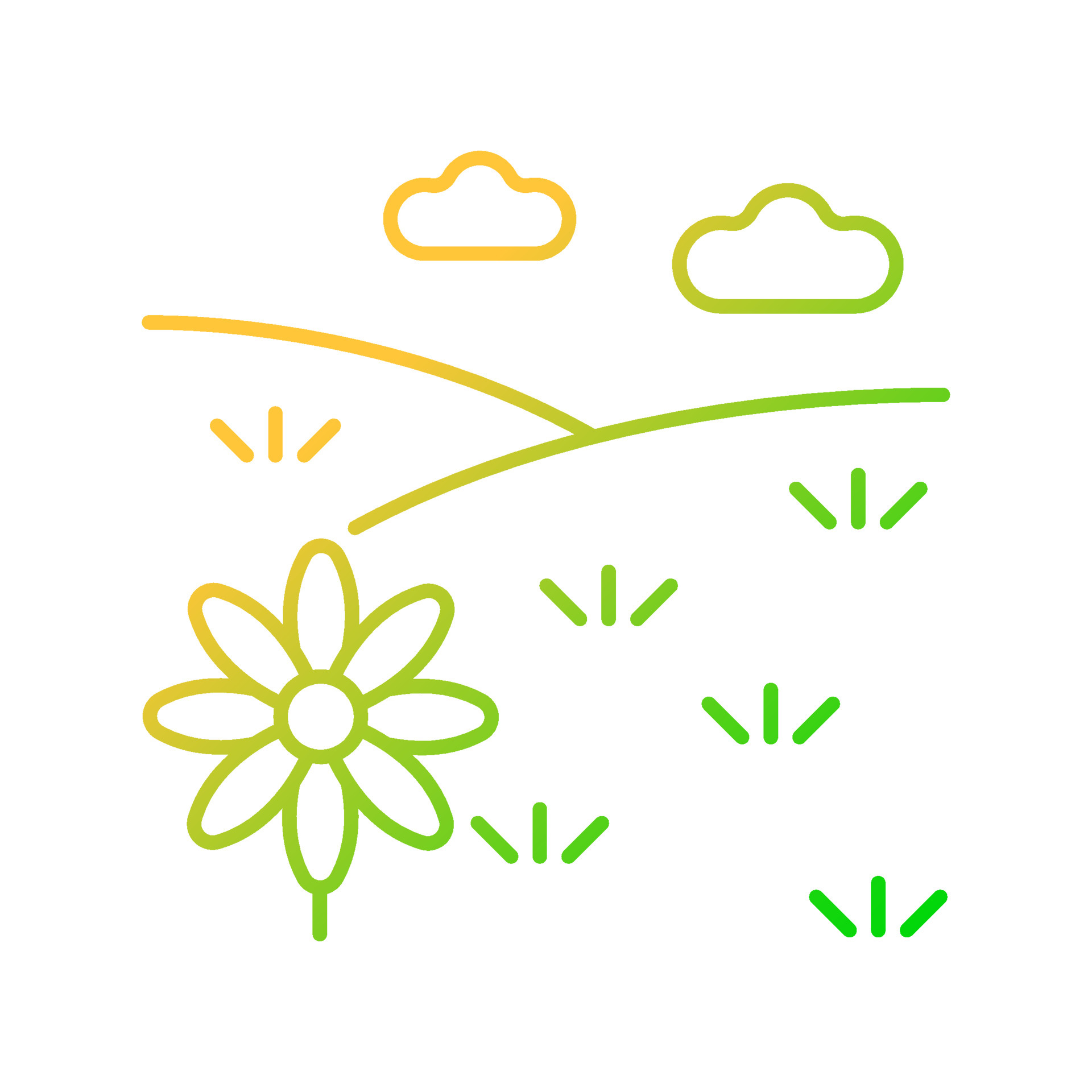 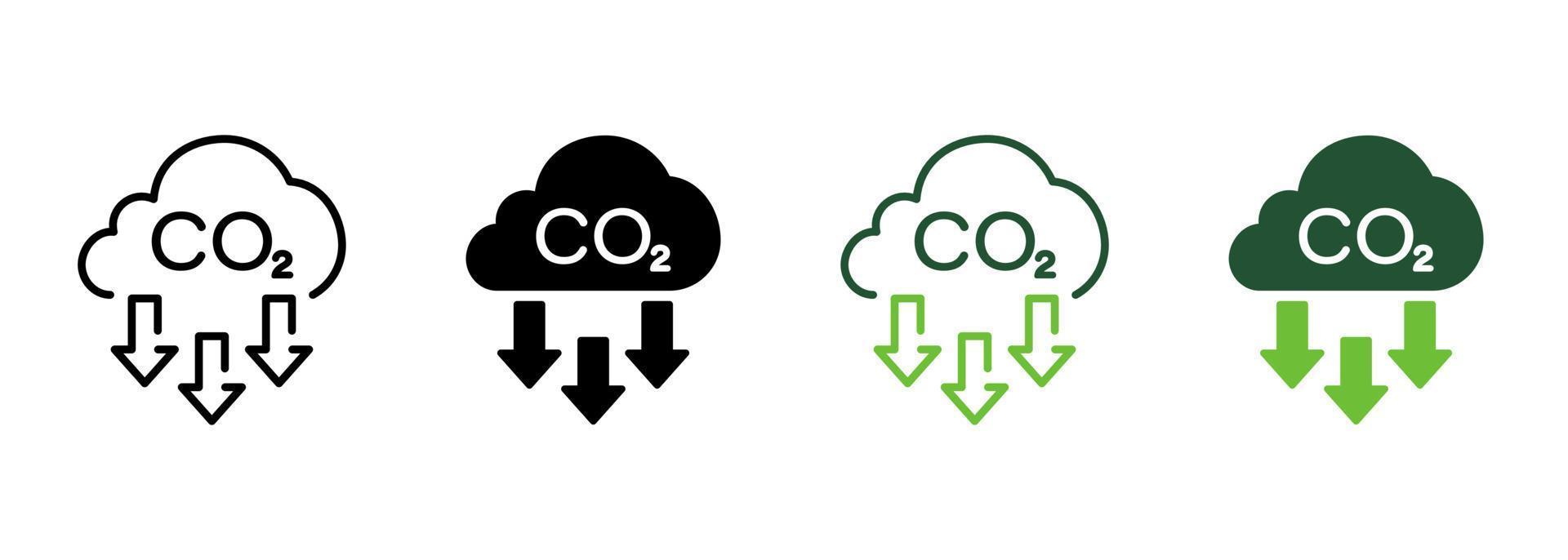 An important contribution to climate regulation thanks to grassland & pastoral areas !
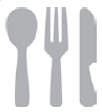 Lots of other services from sheep farms
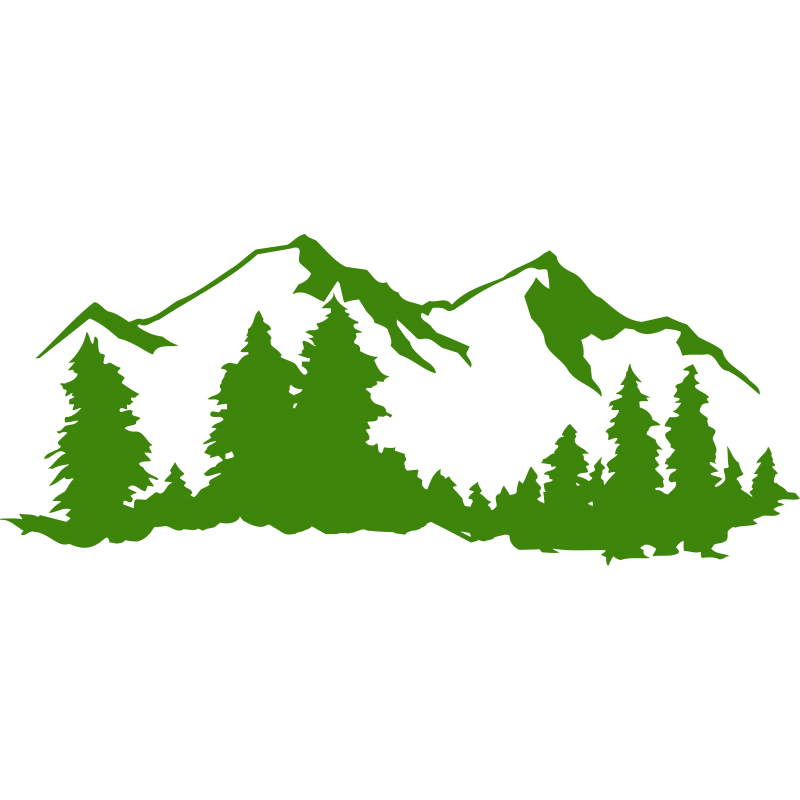 More updated results to come soon ! Be connected with us ! 
11
3rd Mountain Livestock Farming Systems Meeting
Session 7 : Sustainability and ecosystem services of mountain farming
Thanks for all French partners for these preliminary results !
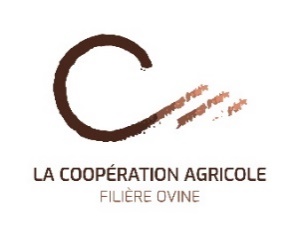 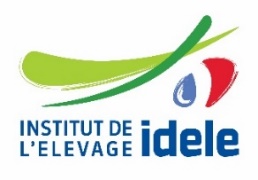 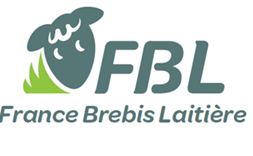 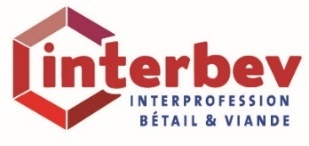 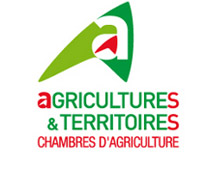 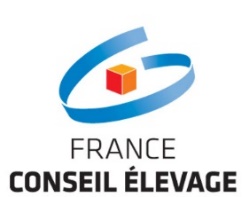 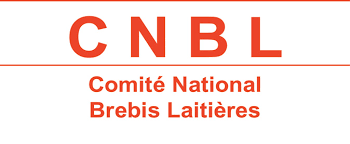 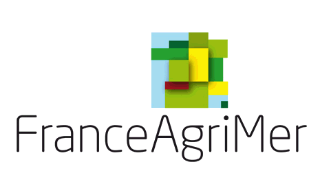 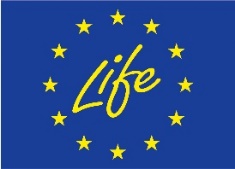 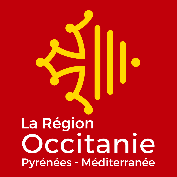 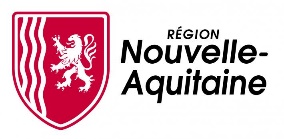 Financial supports
12
[Speaker Notes: Again, good morning everyone, this is an honor to be able to present you the preliminary results of the LIFE Green Sheep project, and in particular the carbon footprint of sheep farms and its determinants. I am the spokeswoman for the work carried out collectively with the project's partner national leaders.]
3rd Mountain Livestock Farming Systems Meeting
Session 7 : Sustainability and ecosystem services of mountain farming
Thanks for your attention
Any questions ?
sindy.throude@idele.fr
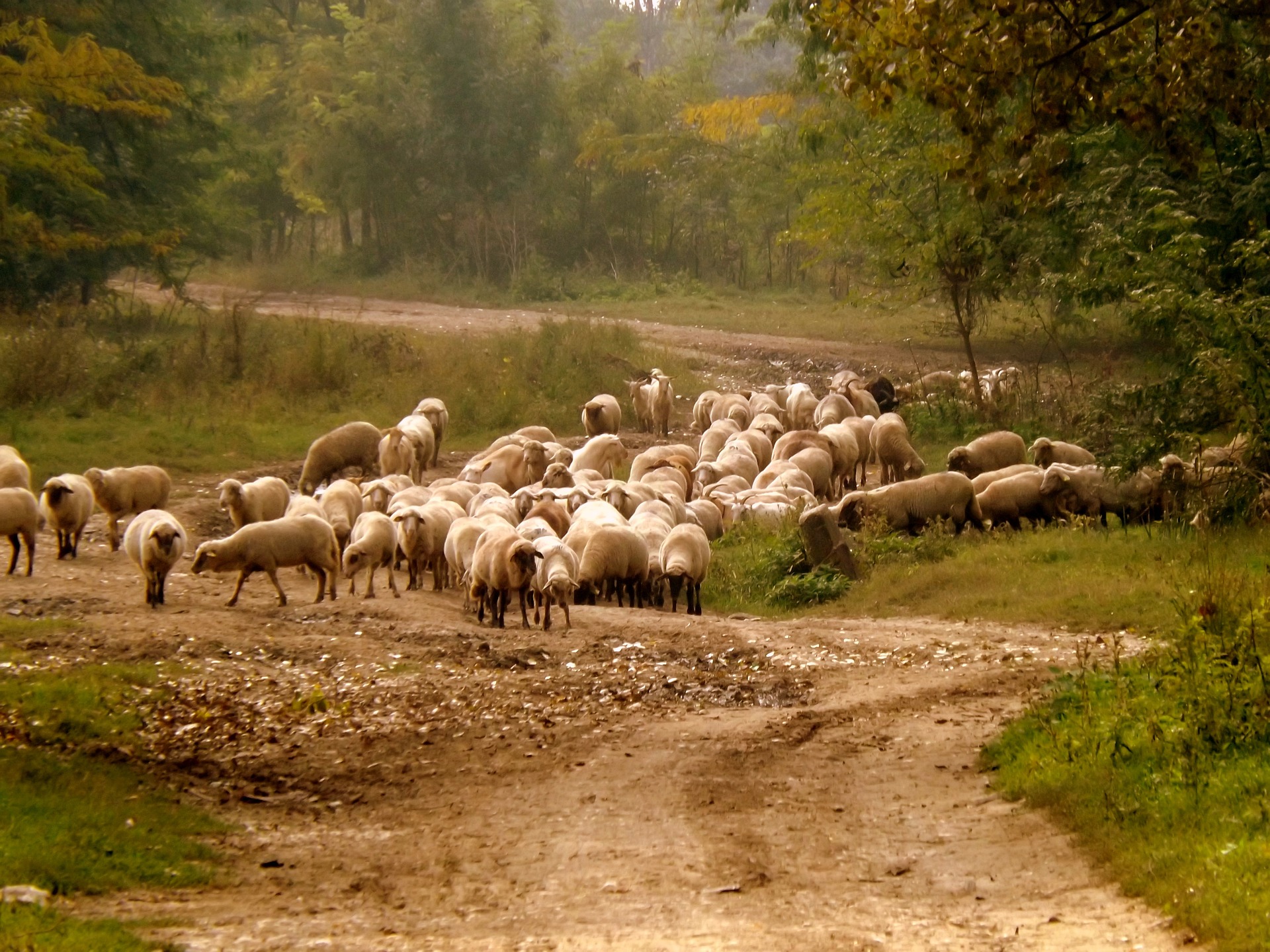 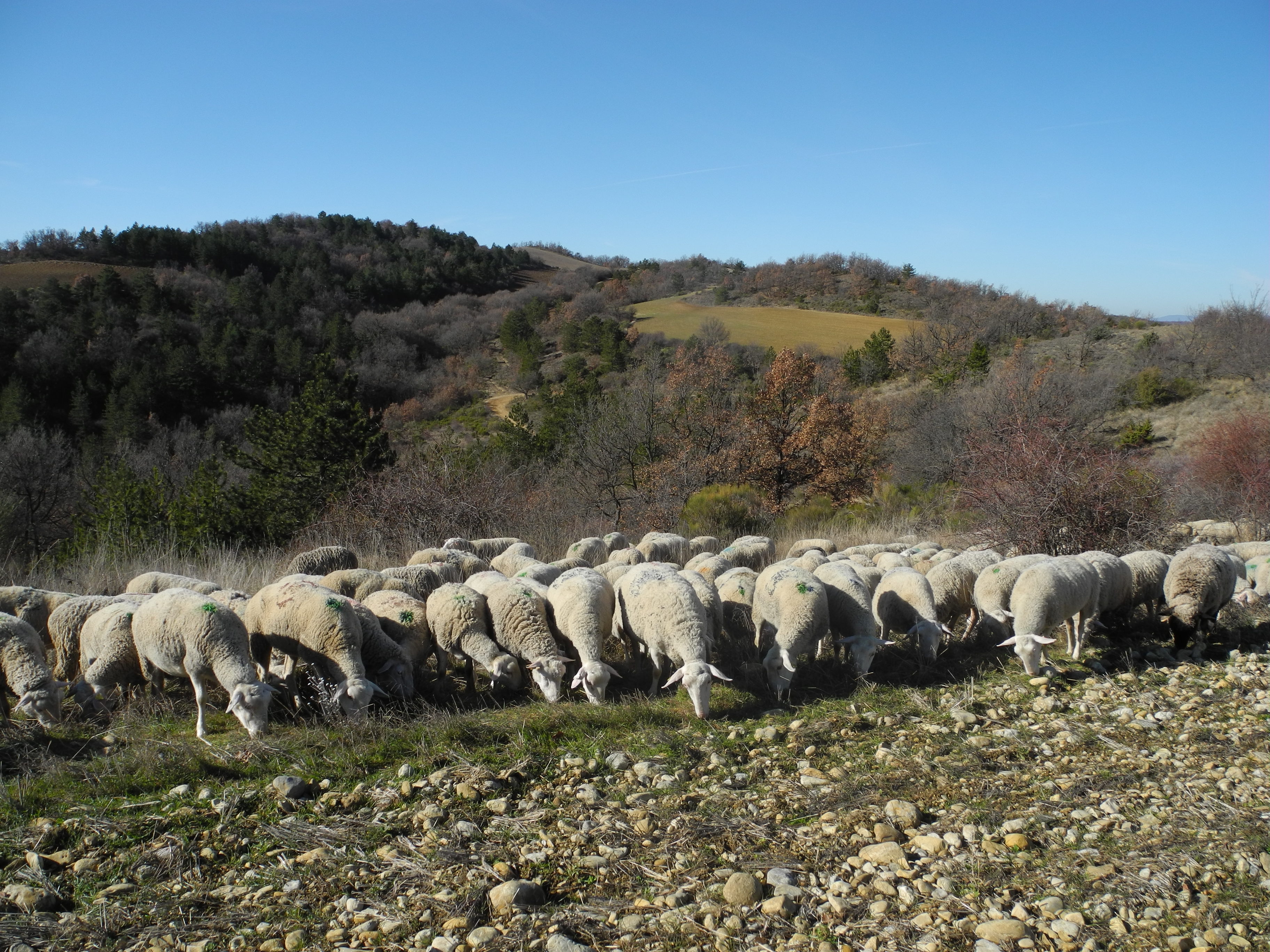 ©Idele
13
[Speaker Notes: Again, good morning everyone, this is an honor to be able to present you the preliminary results of the LIFE Green Sheep project, and in particular the carbon footprint of sheep farms and its determinants. I am the spokeswoman for the work carried out collectively with the project's partner national leaders.]